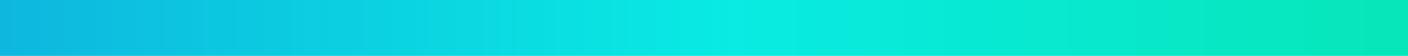 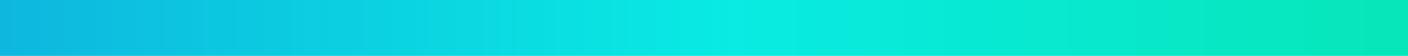 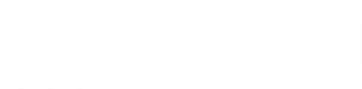 YOUR PRESENTATIONTITLE (downscale it if required)
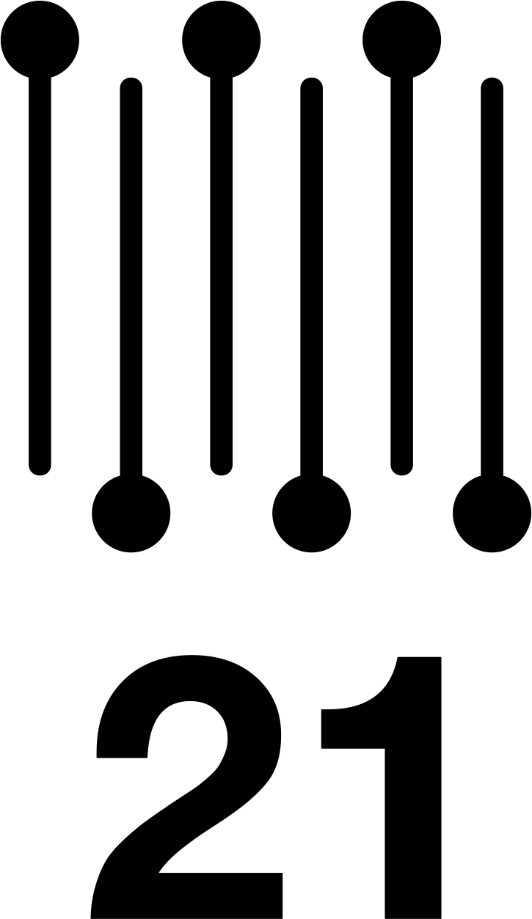 Insert thematic
picture here or delete
this field
Author
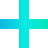 Affilation
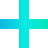 IEEE Membership Grade
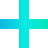 Contact
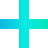 Keep-out zone
REMOVE THIS MARKER!
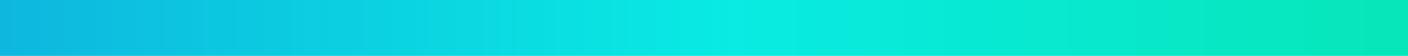 Slide title
Second title
Text Text Text
Keep-out zone
REMOVE THIS MARKER!
2